Developing a Safeguards Self-Assessment Tool for Operators and Regulators
Sarah Frazar:  
Pacific Northwest National Laboratory

Gemma Innes-Jones & Ian Hamilton: 
Environmental Resources Management
Building Future Safeguards Capabilities:  Symposium on International Safeguards
PNNL-SA-138657
Facility Capabilities are Focus of Self-Assessment Tool
Premise:  Effective and efficient performance depends on the capability of the facility to implement and manage the processes and tasks associated with safeguards activities. 
The self assessment tool does not assess effectiveness of safeguards measures
The tool assesses ability of the facility to perform the activities in ways that are efficient, effective, and meet quality standards
23 performance indicators underpin the 7 organisational characteristics
October 15, 2018
2
Performance Indicators Establish Foundation for Assessment and Evaluation
Foundational framework for assessment
derived from IAEA guidance

Based on guidance, we defined facility-level outcomes


Indicators demonstrate how facility achieves outcomes.
October 15, 2018 3
[Speaker Notes: This is a sample of a larger table of performance indicators that was developed during Phase II of the project.
Key points:
IAEA guidance provides foundational framework for assessment (aligned with SRA Functions from IAEA guidance Service Series 21) and ASSIST assessment tool

We developed facility level outcomes

We develop a series of objective statements that capture key activities and responsibilities that facilities must perform to meet IAEA obligations.  We developed these statements for each of the 8 domains mentioned earlier.]
Indicators Enable Performance Assessment
Sample Topic with Associated Performance Indicators
4
[Speaker Notes: Each evidence point then has a series of corresponding performance indicators to help assessors determine whether performance is satisfactory (being performed effectively, efficiently, and with high quality).]
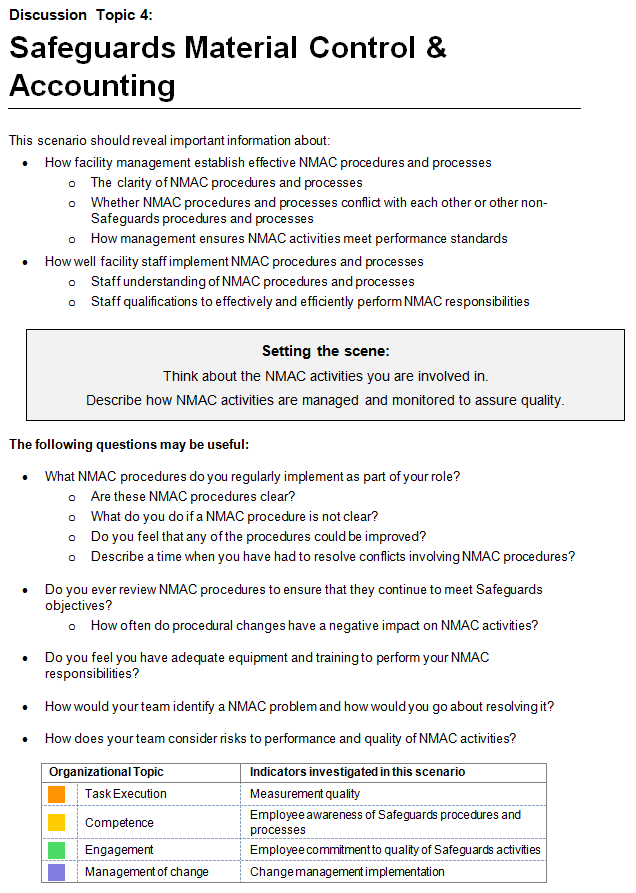 Elements of a Safeguards Assessment Tool
Assessment Goals
Discussion Topics:
Safeguards Management
Safeguards Inspections
Safeguards Information Management
Safeguards Material Control and Accounting
Safeguards Issue Resolution
Question Prompts for Assessor
Selected Performance Indicators
October 15, 2018
5
[Speaker Notes: The SPT consists of five discussion topics that were designed to capture keys safeguards responsibilities:
Safeguards Management
Safeguards Information Management
Safeguards Inspections
Material Control and Accounting
Safeguards Issue Resolution

This is a sample of one card to help managers facility discussion around a given topic.
It identifies assessment goals
It provides a scene setter
It provides question prompts
It identifies specific evidence points that are most relevant to evaluating whether and how safeguards staff are performing key responsibilities associated with the given topic.]
Field Test Examined Several Aspects
Useable by different assessors
Supports objective assessment of staff behavior
Ease of Independent Use
Ease of Execution
[Speaker Notes: Utility of the SPT: The facility indicated the SPT explored some aspects of safeguards performance not covered by other current assessment methods. The facility identified unique opportunities for improvement. The slight overlap with both internal and external audits was perceived as beneficial for two reasons: 1) to verify and validate the results, and 2) to assure facilities that the SPT is a relevant self-assessment method to help facilities prepare for regulator audits. 
Applicability of the discussion topics: The facility indicated that the SPT covered the key aspects of safeguards performance. The facility indicated that the questions included in one of the discussion topics (Safeguards Material Control and Accounting) may only be applicable to a particular organizational structure and would benefit from a change in wording to accommodate a variety of organizational structures.
Relevance of the performance criteria and evidence points: The scope of the performance criteria and evidence points was considered appropriate, sufficient, and applicable to a variety of nuclear organizations. However, some recommendations were made to improve the balance of the evidence points, such that each indicator had a relatively equal number of Satisfactory and Unsatisfactory evidence points. 
Flexibility of the tool: Two different assessors at the facility reported that they were able to use different parts of the toolkit to suit their personal preference. They also reported that the tool was sufficiently flexible to accommodate their changing style as they became more familiar with the material. 
Reliability of the assessment: The partner facility reported that the guidance material and analysis process enabled objective comparison of data collected by different assessors. It was also noted that the analysis process helped to remove potential personal bias in a more qualitative assessment. While the assessors were able to analyse the data without difficulty, they indicated it may be valuable to provide additional instruction for the analysis. 
The practical implementation of the SPT process: The facility did not report any issues with the practical implementation of the SPT and stated that the guidance provided within the toolkit was sufficient for their needs. Interviews of 60 minutes were adequate to cover the five discussion topics, with an additional 30 minutes to fully record the information collected. However, it was noted that these interviews were conducted by internal personnel and if external assessors were used, the sessions would likely require additional time. Moreover, the facility noted that if the assessment is conducted internally, staff directly responsible for safeguards oversight/performance should not also conduct the assessments. Such personnel are more valuable as interviewees rather than interviewers. The facility recommended that personnel from the quality assurance or management offices with assessment experience perform the SPT interviews.]
7